Sub-regional workshop on integration of administrative data, big data and geospatial information for the compilation of SDG indicators for English-speaking African countries 23-25 April 2018, Addis Ababa, Ethiopia
Introduction on the outline and objectives of the workshop
Léandre Ngogang, ECA
The DA10 programme on statistics and data
Objective:
To strengthen the statistical capacity of developing countries to measure, monitor and report on the sustainable development goals in an accurate, reliable and timely manner for evidence-based policymaking
Programme built on four pillars
Pillar 1: Means of implementation
Cross-cutting pillar aiming at enhancing capacity of developing countries to strengthen statistical institutional environments and production processes across multiple statistical domains (integration)
The regional workshop on integration of administrative data, big data and geospatial information for the compilation of SDG indicators on the Implementation of the SDG indicator framework is organised under pillar 1 
Pillar 2, 3 and 4: Statistical domains
Sectoral pillars aiming at strengthening capacity in developing countries to measure and monitor sustainable development goal indicators in environment [2], social and demographic [3], and economic [4] statistics areas
The social and demographic pillar [3] is subdivided in 4 components:  population and demographic statistics; gender statistics; poverty and inequality statistics; and peaceful and inclusive society statistics
DA10: Pillar 1 activities and deliveries
Sub-regional workshops
SDG indicator framework
Sound institutional environment, cooperation, dialogue and partnerships for the production and utilization of SDG indicators
Data disaggregation 
Integration of administrative data, big data and geospatial information for the compilation of SDG indicators 
Data and metadata sharing and exchange

Fact-finding, advocacy and advisory missions to target countries (8 countries) 
National workshops in target countries
Supporting the participation of countries in Big Data expert group meetings
 Partnerships developed which support statistical strengthening and complement and/or expand on the Programme’s outputs
E-learning portal (Guidelines, methodology, tools, training material, e-learning, case studies, best practices)
Objectives of the workshop
To discuss issues and challenges with regard to:
the use of administrative records and non-traditional data sources for timely decision making and service delivery at the local level, and 
the integration of geospatial information and statistics for effective and efficient implementation of SDGs.
To facilitate countries and other relevant institutions to share best practices in use of technology and innovative approaches
Workshop structured around 4 main sessions
Session 1: Scanning the environment
Session 2: Use of administrative data for implementing and tracking the progress of Agenda 2030
Session 3: Use of big and other non-traditional data sources in SDG implementation and monitoring
Session 4: Geospatial information systems
Session 1: Scanning the environment
Objectives: 
To set the stage through presentations from various institutions and other stakeholders at the regional and global level
To highlight the challenges of mainstreaming statistical projects in the area of non-traditional data sources, administrative data and geospatial information into the national statistical systems
To assess the extent to which current national strategies for the development of statistics (NSDS) already incorporate the use of non-traditional data sources for producing timely and sufficiently disaggregated SDG data and statistics and discuss ways to include them
Session 2: Use of administrative data for implementing and tracking the progress of Agenda 2030
Objectives: 
To identify and assess in detail the content and structure of available sets of administrative data that are potentially relevant for the production of data and statistics on sustainable development at different levels of aggregation
To discuss challenges and share national experiences and lessons learned in the use of administrative records in the fields of civil registration, health, education, justice, social security, public finance, etc. for the production and analysis of domain-specific SDG indicators and statistics
Session 3: Use of big and other non-traditional data sources in SDG implementation and monitoring
Objectives:
To explore big data and other innovative sources of data that could be used in the production of data and statistics on sustainable development
To share challenges, experiences and lessons learnt in the use of large volumes of data from social media, remote sensing, mobile operators, satellite imagery, etc. for the production and analysis of national Agendas, regional 2063 Agenda and global SDG indicators and statistics
To discuss the application of the fundamental principles of official statistics and the African Charter on Statistics to data from other sources
Session 4: Geospatial information systems
Objectives:
To discuss progress, challenges, and opportunities in the integration of geo-spatial information systems to improve the production, analysis and use of SDG Indicators at the local, national, regional, and global levels
Expected outcomes of the workshop
Help achieve a common and improved understanding of the technical issues and challenges involved in using non-traditional and administrative data sources in the production of statistics for the implementation and follow up and review of Agenda 2030
Help clarify how new and non-traditional data sources can be integrated and mainstreamed into the national data and statistical systems for timely evidence-based decision making at all levels
Summary note including main challenges, case examples, and suggestions on how to integrate data sources in the production of data will be prepared
the discussions of the workshop will inform subsequent technical advisory missions to the project countries and the development and refinement of NSDS
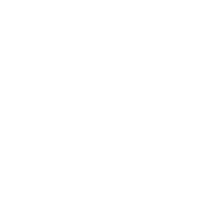 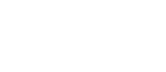 Thanks
For questions and comments:
Léandre Ngogang
African Centre for Statistics
Economic Commission for Africa
ngogangwandji@un.org